NGA NURI Project: Benchmark data development to classify damage for natural disaster relief efforts

War related damage assessment in Kyiv, Ukraine, using Sentinel-1 radar and Sentinel-2 optical images
PI: Laurie G. Baise
Co-PI: Magaly Koch (BU) and Babak Moaveni (Tufts)
Civil and Environmental Engineering Department
School of Engineering
Tufts University
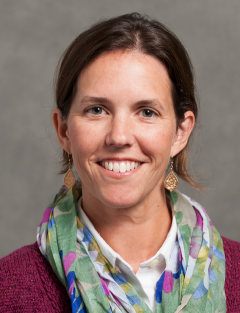 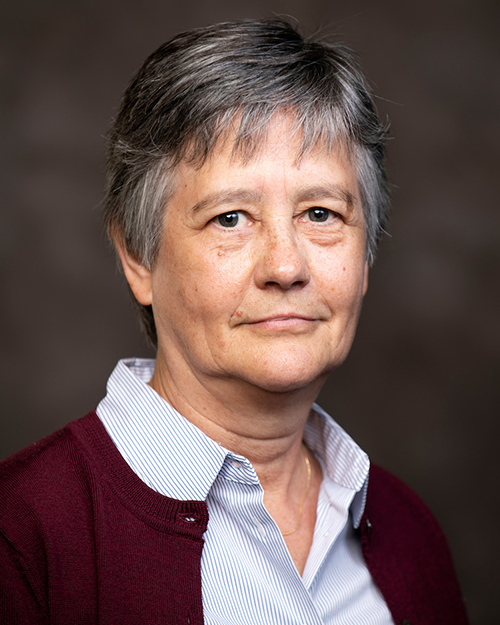 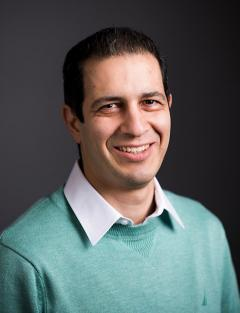 Magaly Koch, Associate Research Professor, BU
-remote sensing
-coastal hazards
Laurie Baise, Professor and Chair, Tufts
-seismic hazard mapping
-geospatial data
-liquefaction inventories
Babak Moaveni, Professor, Tufts
-structural damage detection
-uncertainty assessment
Post-docs and Graduate Students
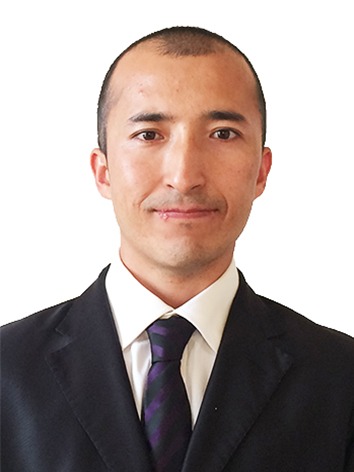 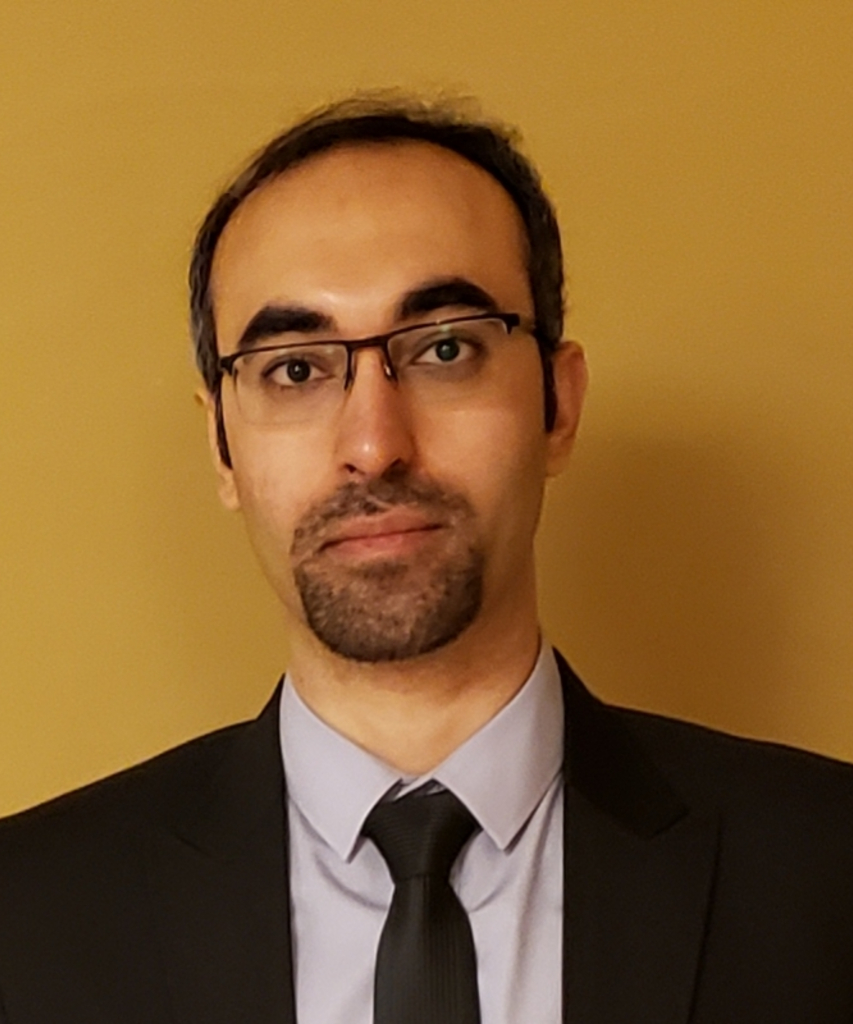 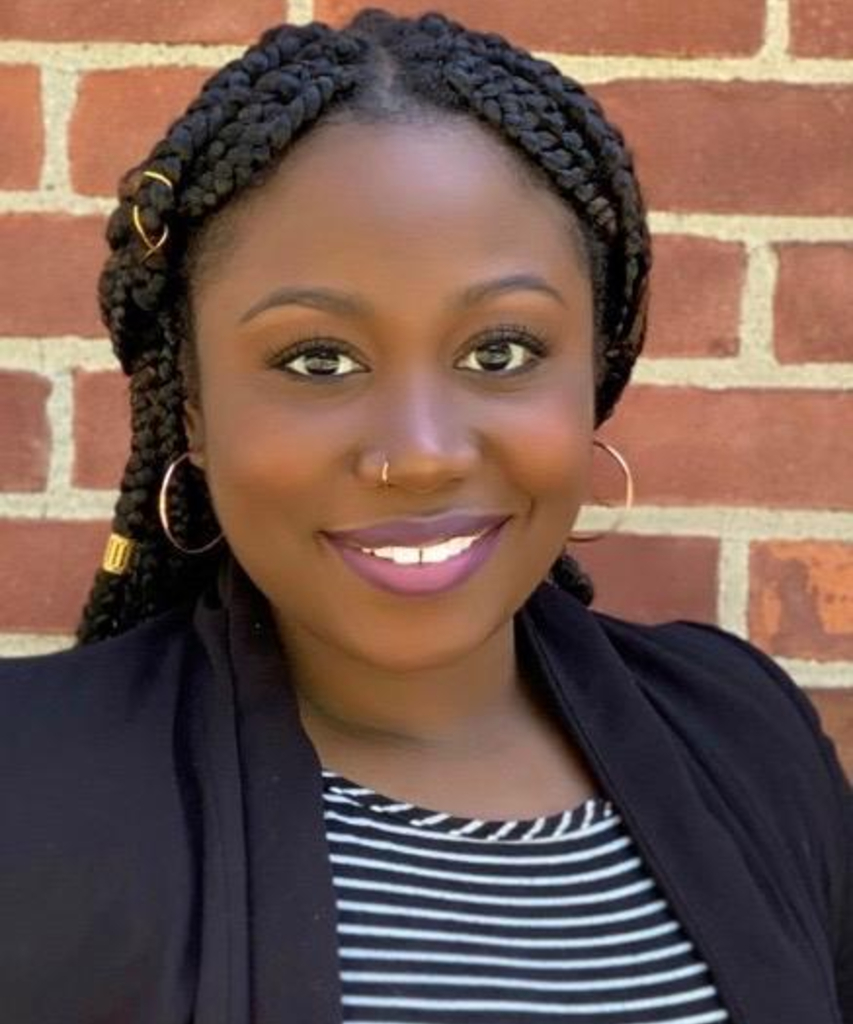 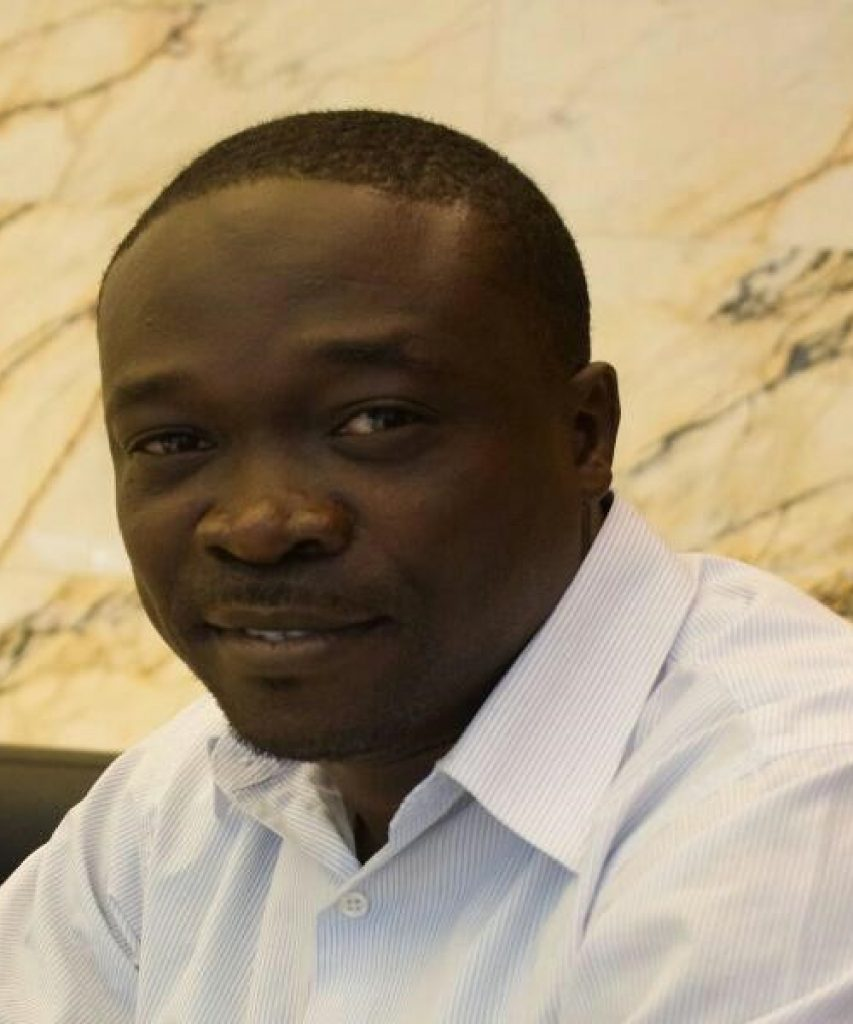 Yusup Aimaiti
Boston Univ., Post-doc
SAR/Optical image processing
Supervised classification
Data fusion
Adel Asadi
Tufts, Ph.D. student
Supervised classification
Data fusion
Ground failure
Christina Sanon
Tufts, Ph.D. student
Image library
Ground failure/road damage
Lekan Sodeinde
Tufts, Ph.D. candidate
Building damage
How can we extract damage from remotely sensed imagery after natural and man-made events?
Change in SAR backscatter intensity

SAR backscattering intensity  - will vary from intact to partially damaged to destroyed buildings. 
Backscatter intensity decreases when the building is damaged due to the altered geometry (reduced height)
A partially damaged building may increase the backscatter intensity by creating a double-bounce effect
We use the robust SAR log ratio of backscatter intensity
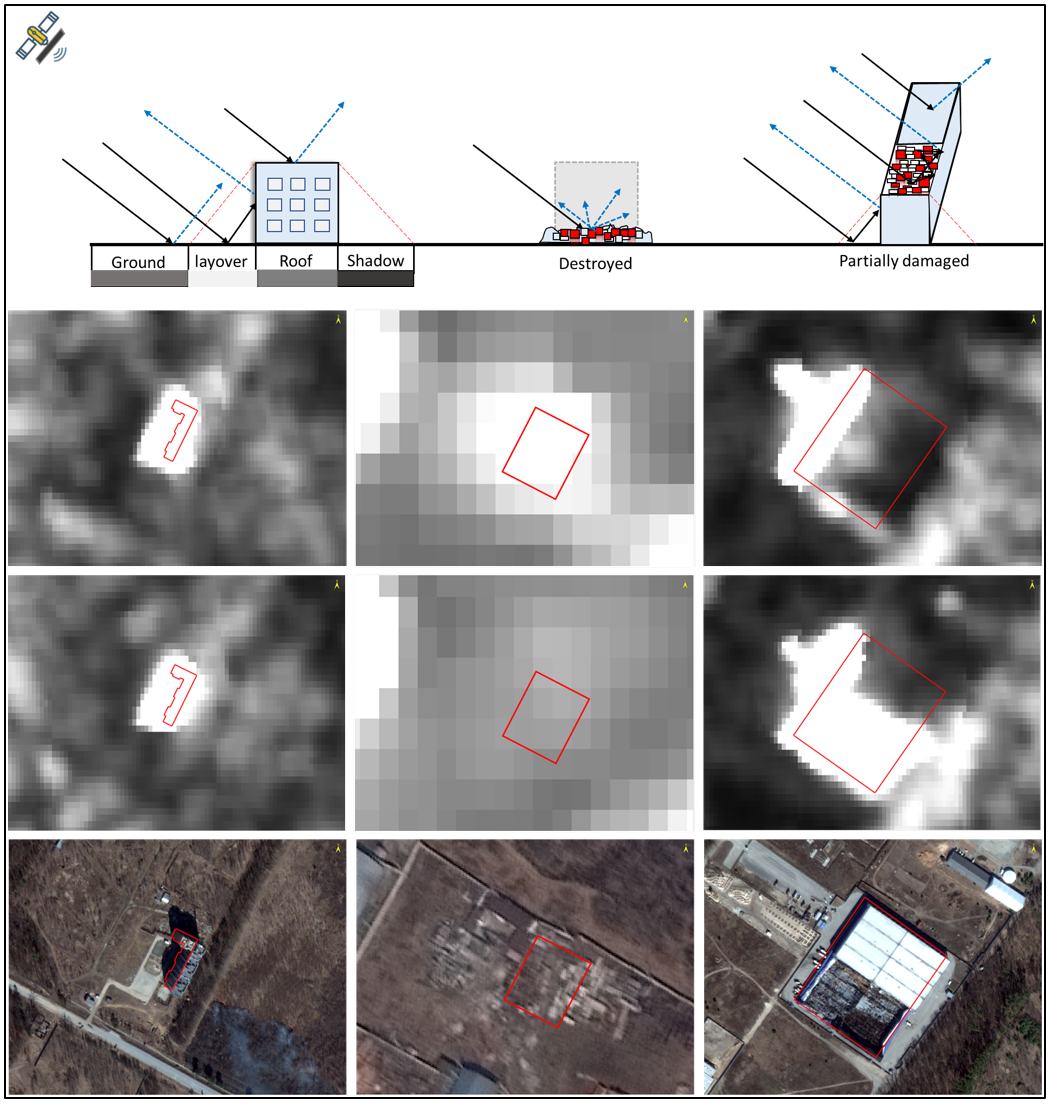 Partially Damaged
Pre
Destroyed
Pre
Intact
Pre
Post
Post
Post
WV2
WV3
WV2
How can we extract damage from remotely sensed imagery after natural and man-made events?
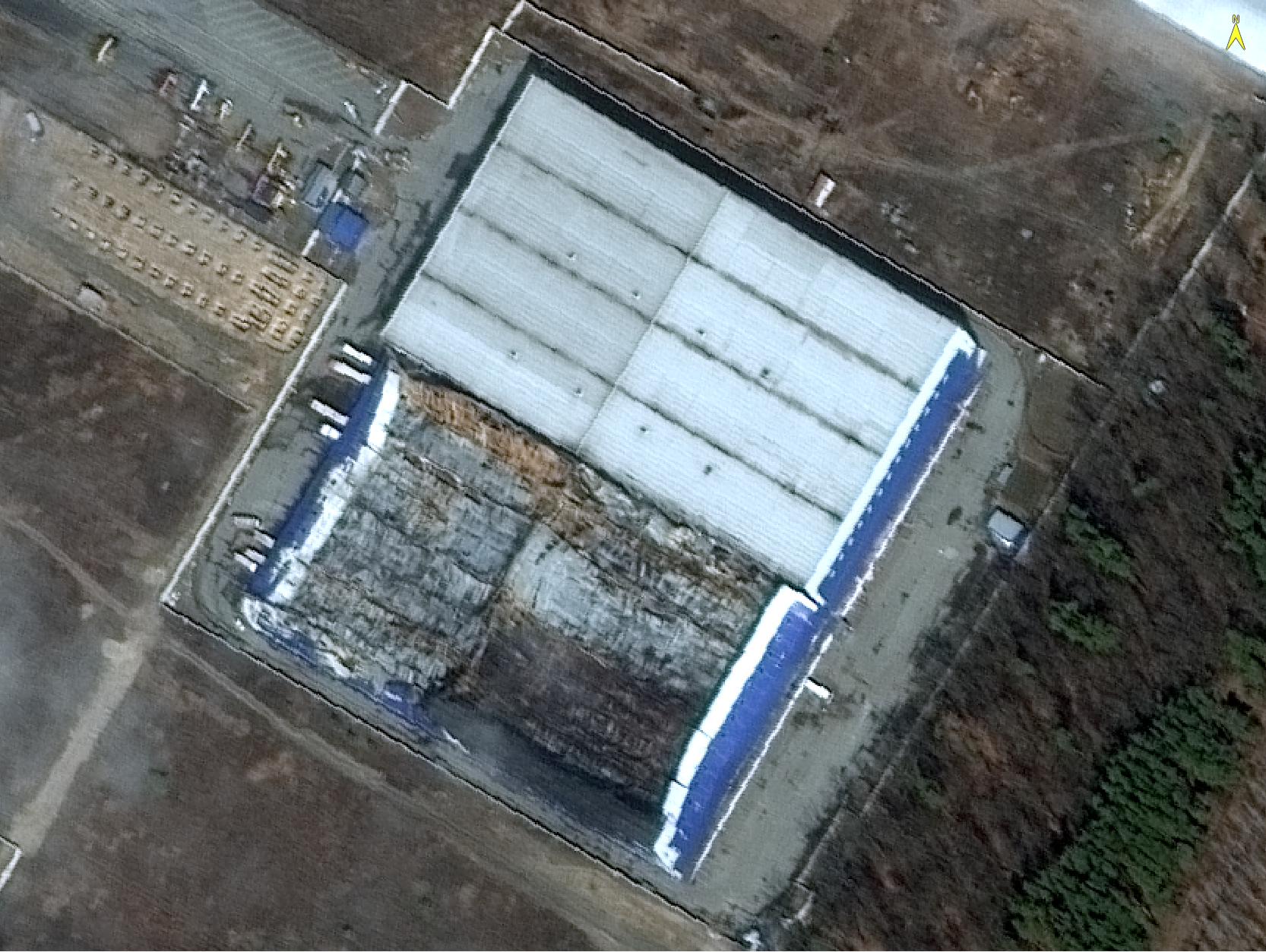 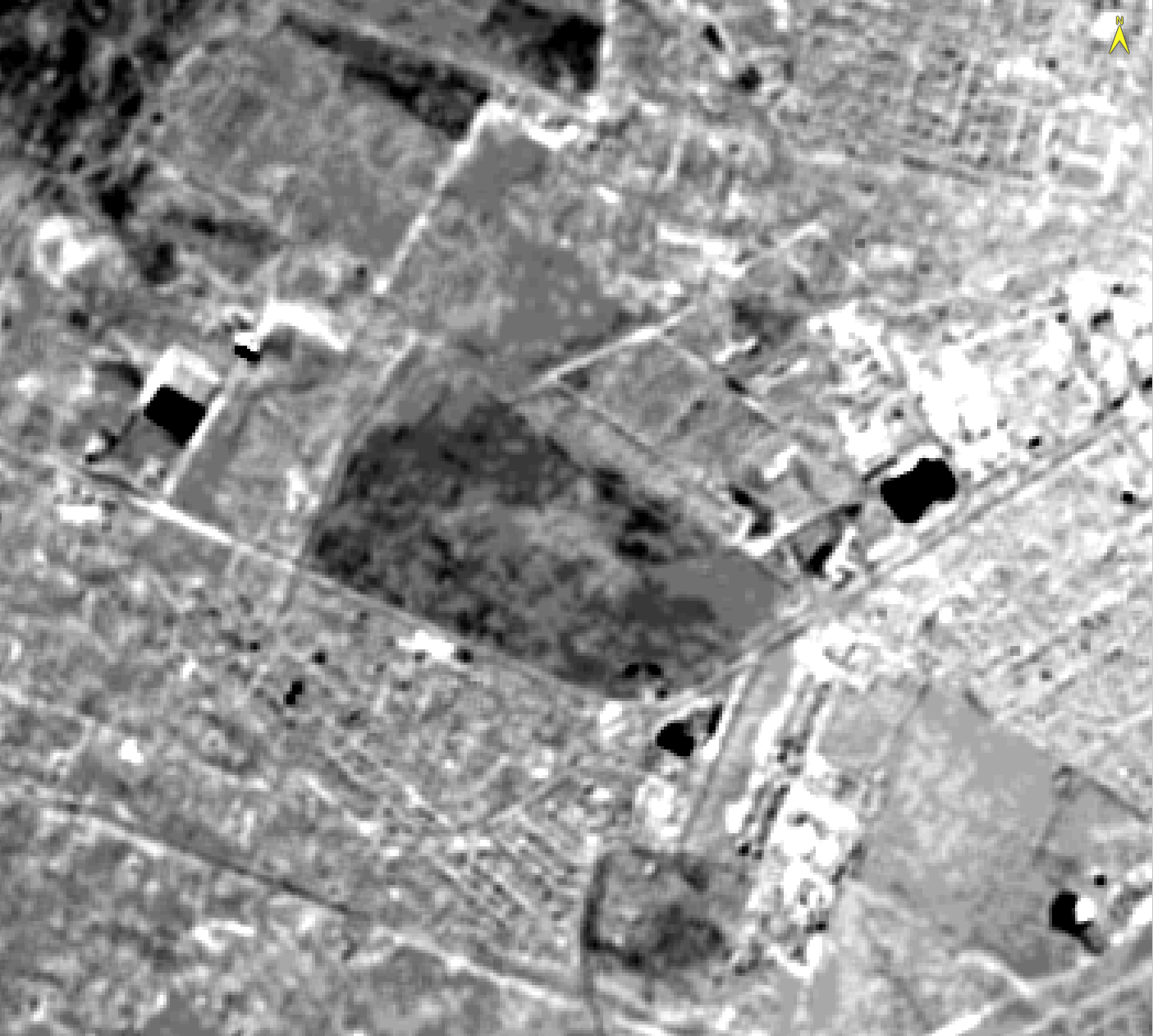 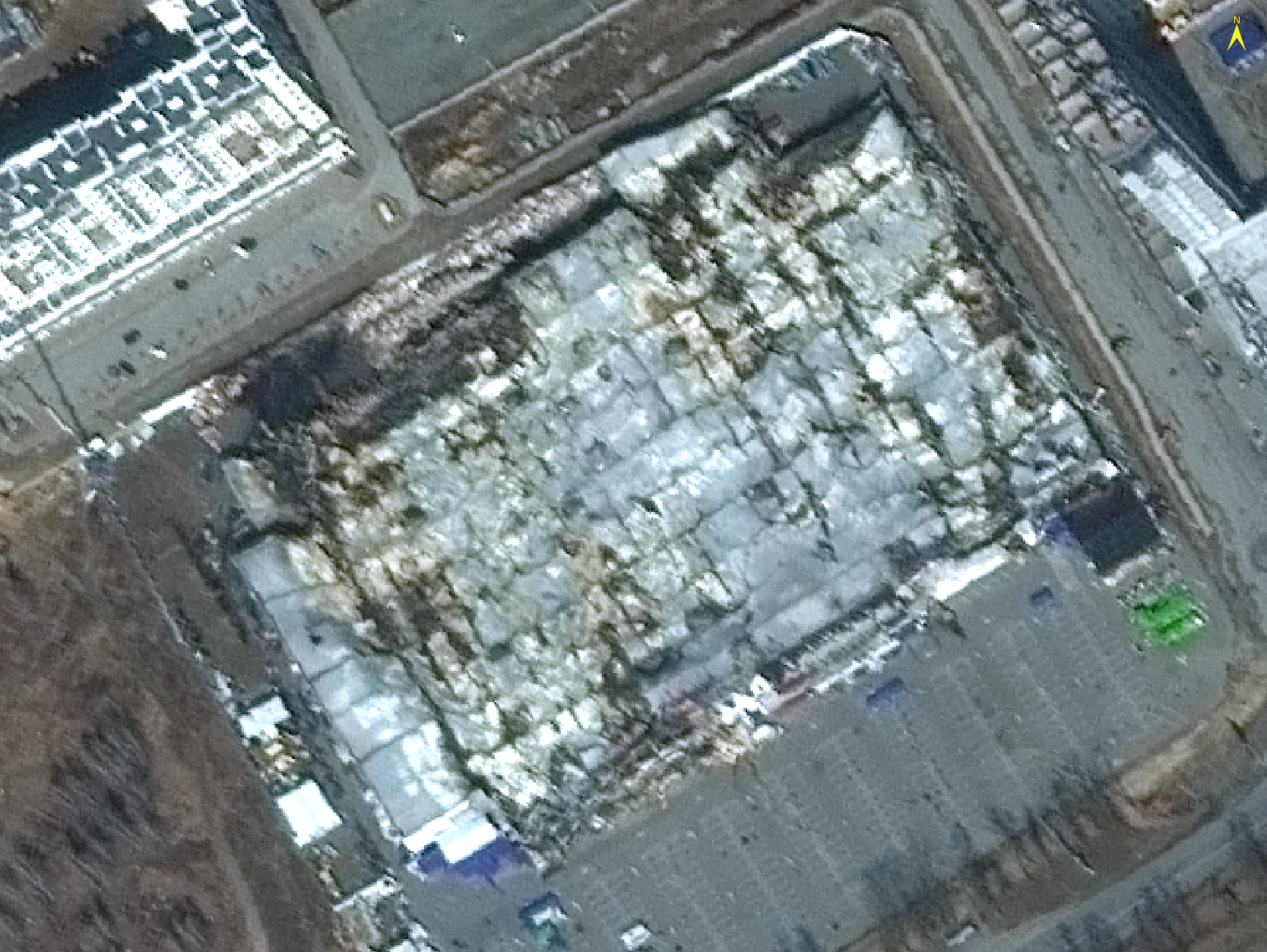 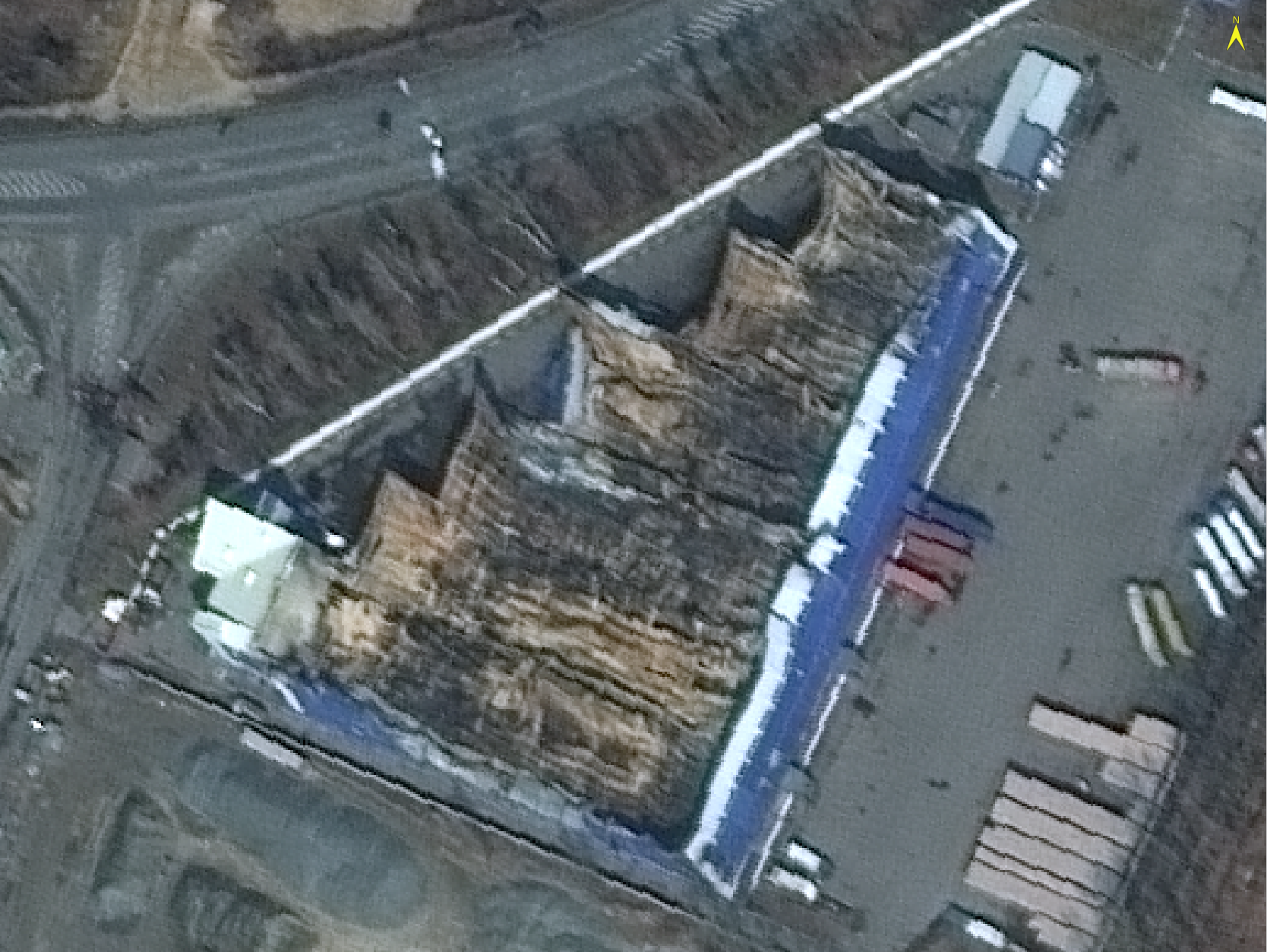 Change in 0ptical texture :Haralick’s Gray Level Co-occurrence Matrix (GLCM)	second-order matrix that shows the relationship between a 	pixel and its neighbors: yielding high values for a neighborhood 	that contains few coherent edges
Project framework
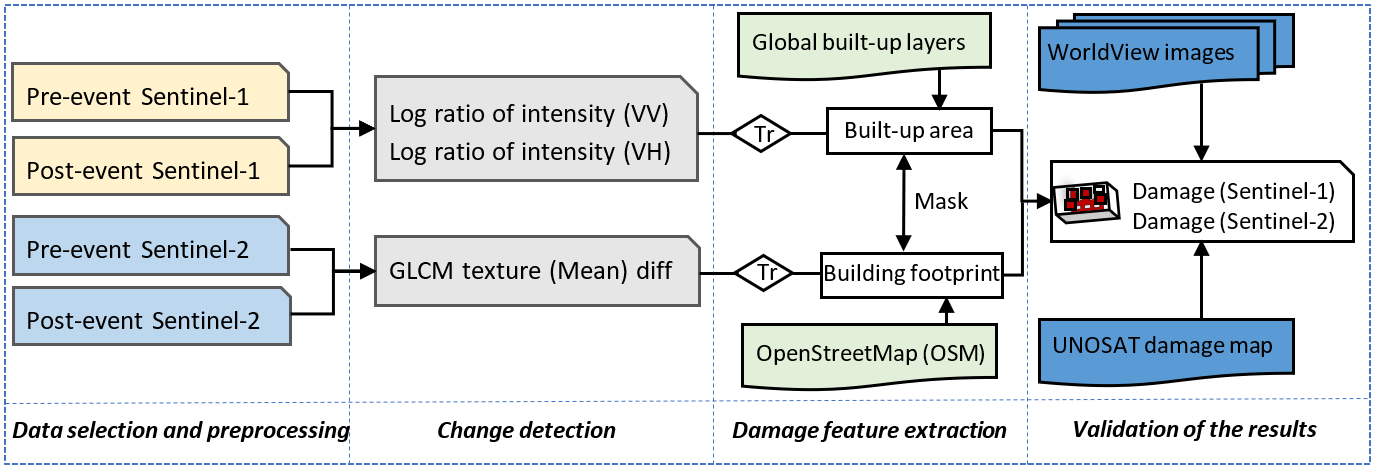 Research questions:
Can change detection using the log-ratio of medium resolution SAR backscatter intensity (Sentinel-1) be used to identify building damage?
Can change detection of the Gray Level Co-occurrence Matrix (GLCM) texture using medium resolution optical (Sentinel-2) be used to identify building damage?
Does using a building mask (OSM building footprints or a built-up index) improve performance?
Available Satellite imagery
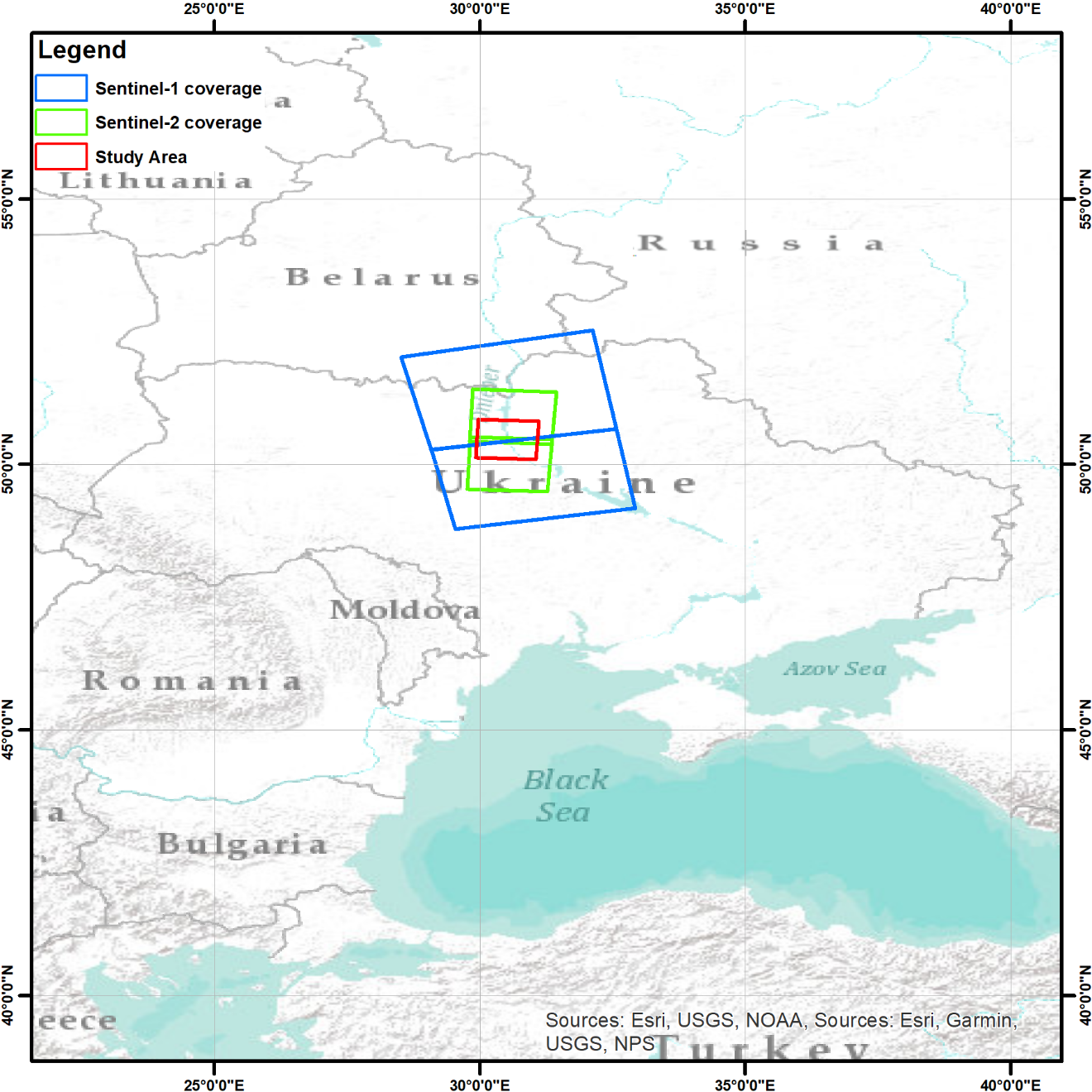 We searched images that cover Kyiv, the capital city of Ukraine, and the surrounding areas.
Kyiv
Ukraine
UNOSAT damage assessment of Bucha city
UNOSAT building damage labels in Bucha city (a small area with study area) are used to evaluate accuracy
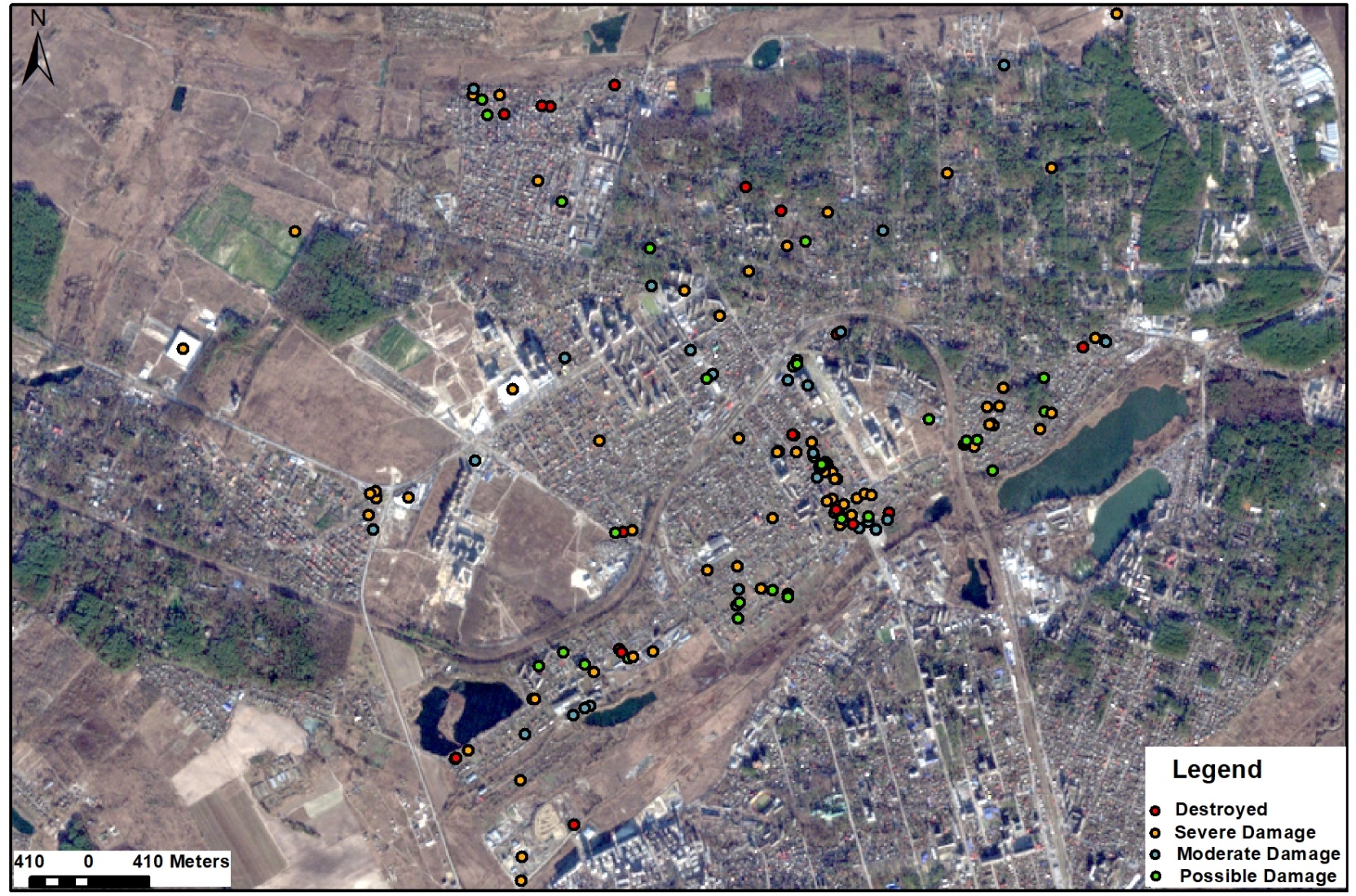 Figure. UNOSAT damage assessment map of Bucha city. The background image is from Sentinel-2 acquired on January 2, 2022.
Building masks
GHSL
ESRI landcover
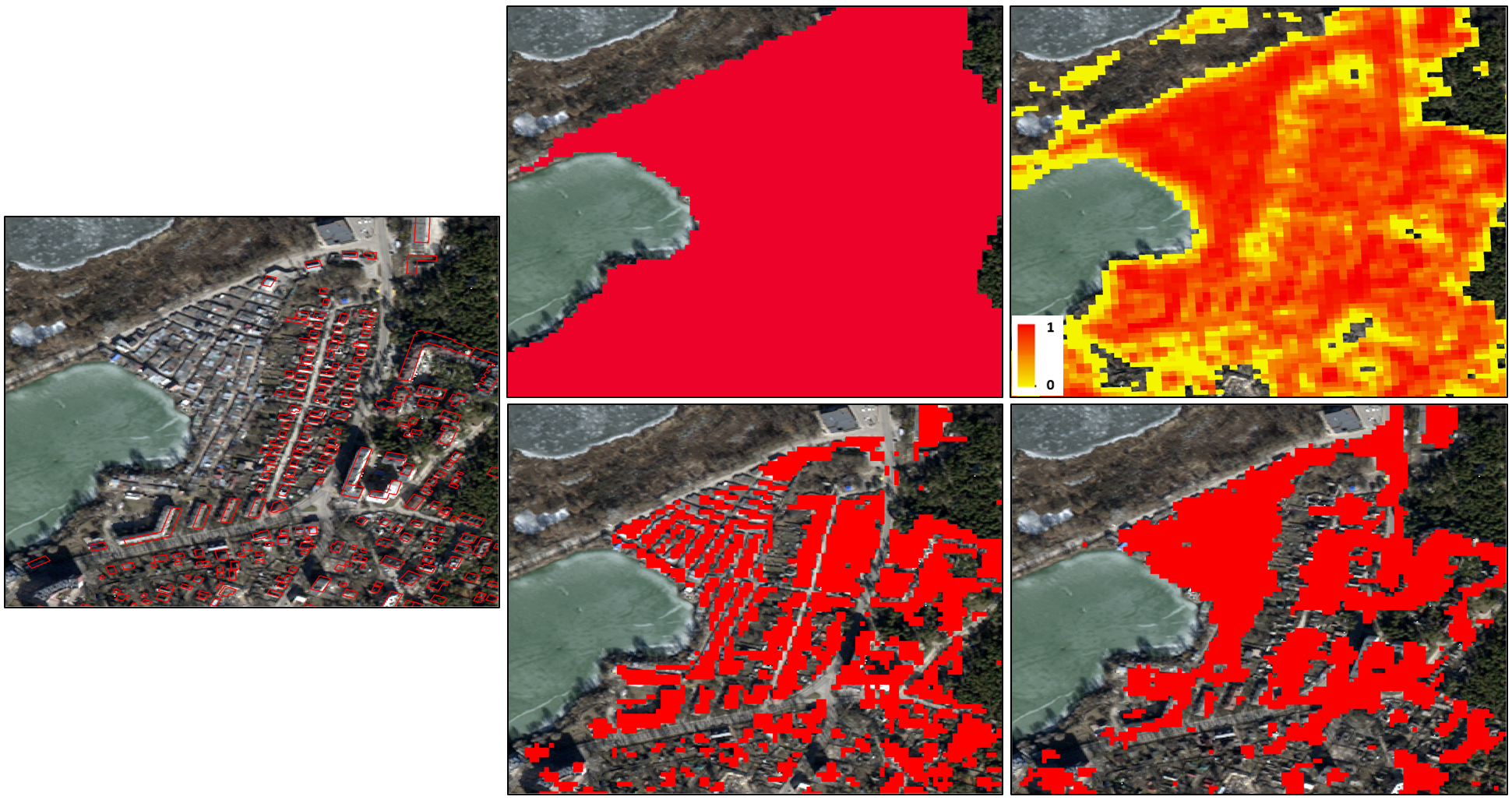 OSM building footprints are detailed but not complete
ESRI landcover and GHSL are too general and are not a useful mask
World Settlement Footprint provides the most detailed AND complete mapping of buildings

OSM is used in small test area to evaluate accuracy;
OSM and WSF are both applied for comparison
OSM
ESA Worldcover
WSF
The comparison of (a) OSM building footprint with the (b) ESRI land use/land cover, (c) GHSL, (d) WSF, and (e) ESA WorldCover map.
OSM mask
WSF mask
WV03
a
Results: Sentinel-1 SAR Backscatter Intensity Change
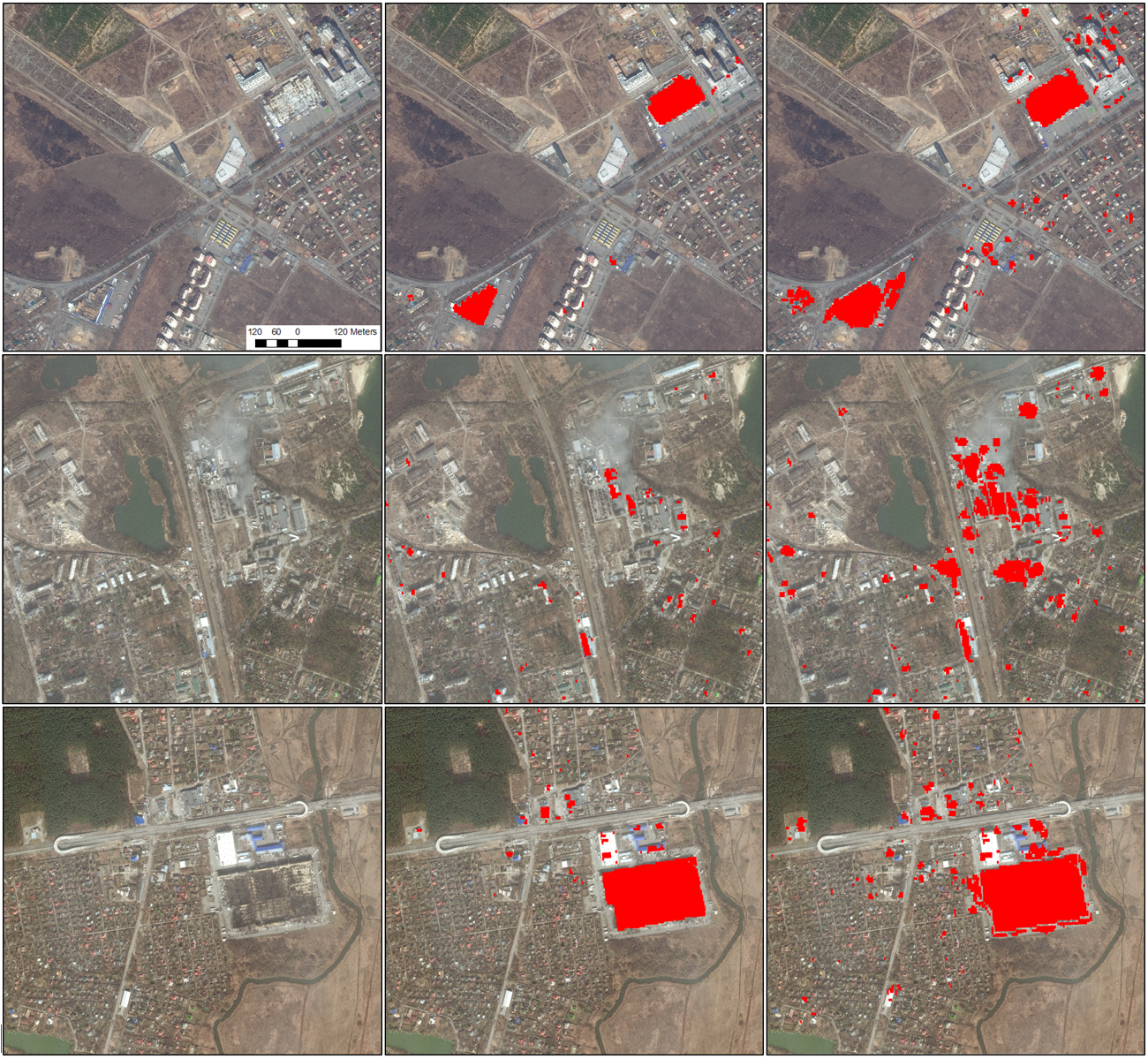 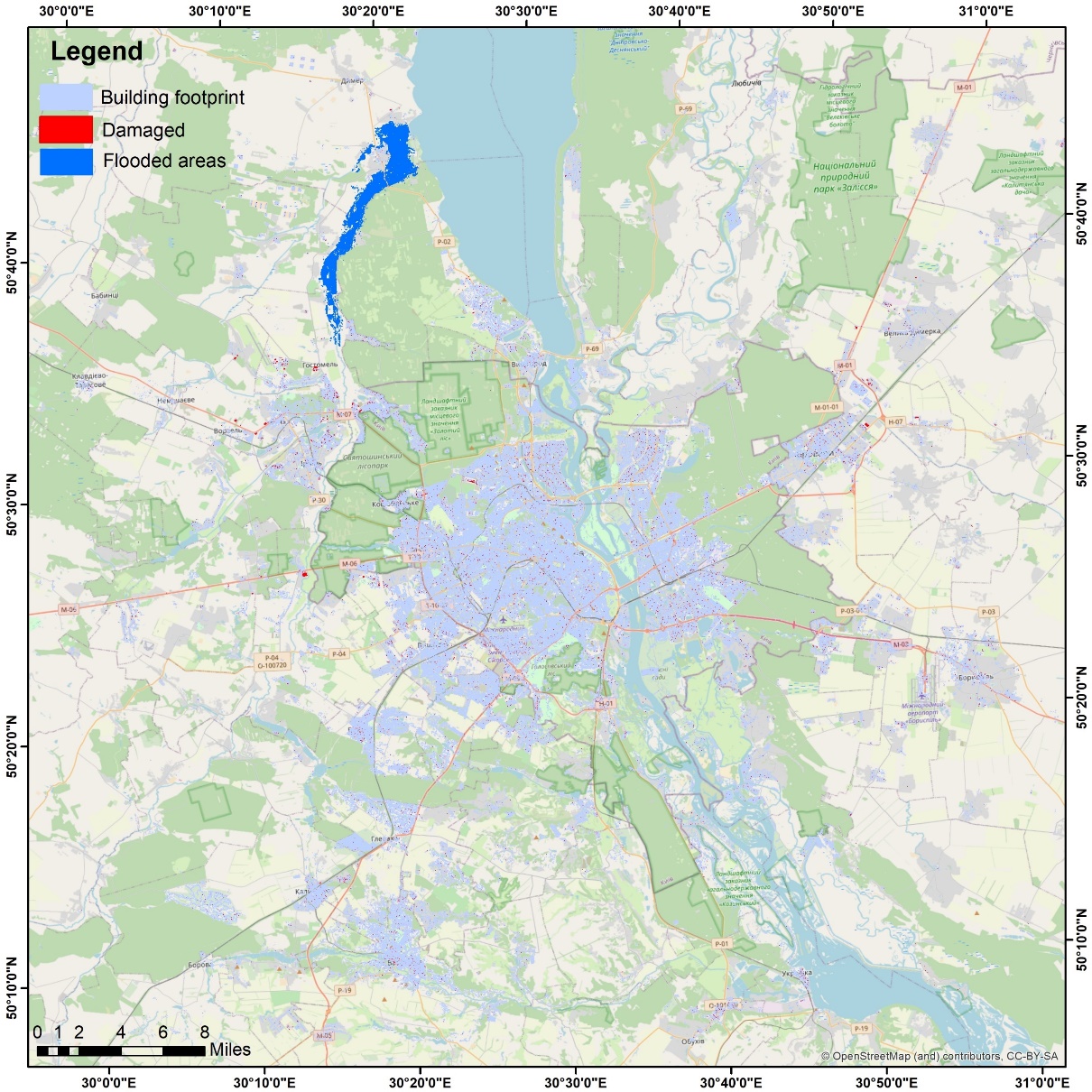 a
b
Flooded area
b
c
c
Table 2. The statistics of UNOSAT damage levels and SAR intensity-based damaged buildings.
Results: Sentinel-1 SAR Intensity Change: Accuracy vs UNOSAT
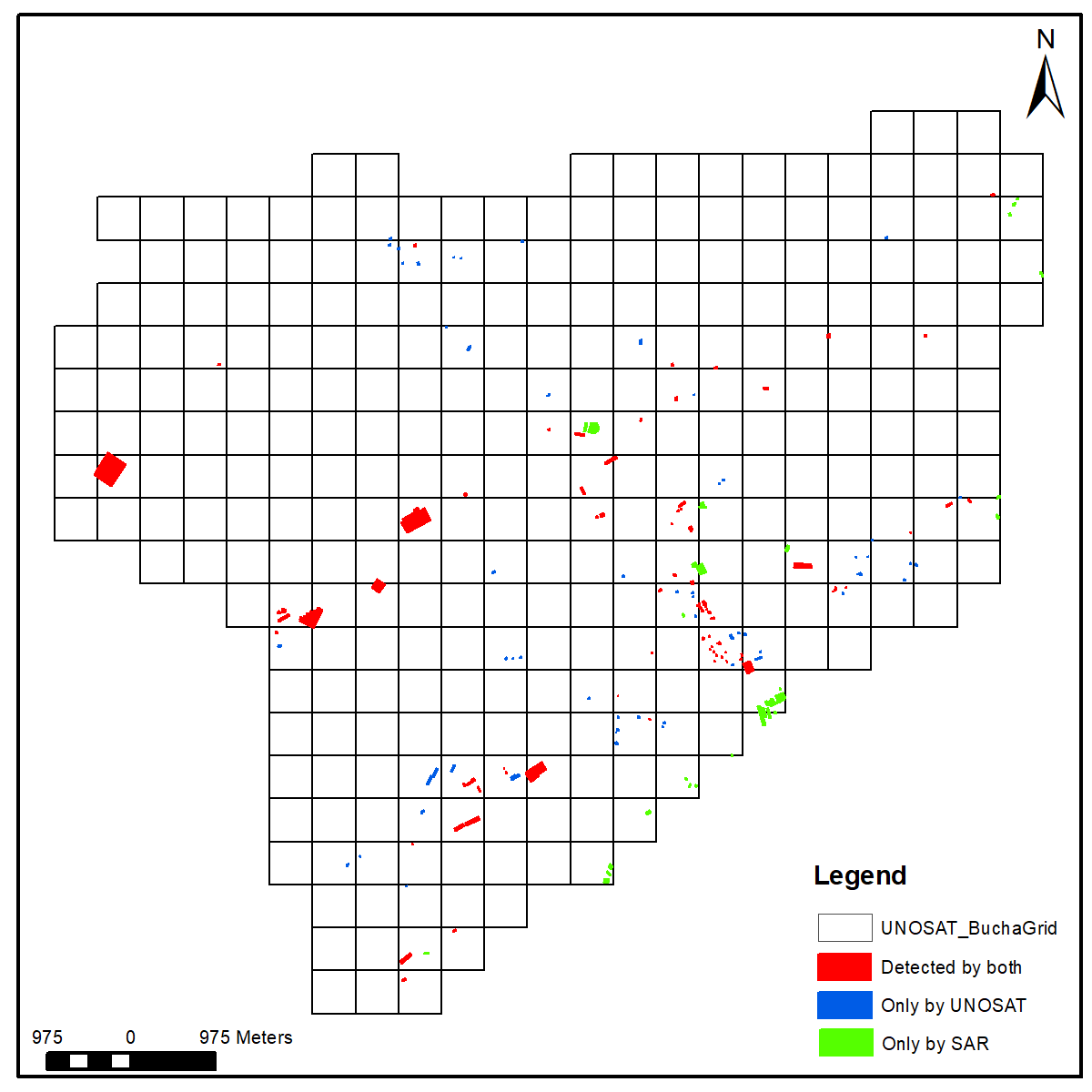 Open Street Map building footprints were augmented to include all buildings with UNOSAT labels
Destroyed buildings tend to be small M=(average area=149 m2) – and are difficult to identify (accuracy = 47%)
Severely damaged buildings are large (average area=1280 m2) – and are more easily identified (accuracy=64%)
WV2-Pre
WV3-Post
Results: Sentinel-1 SAR Backscatter Intensity Change: Use of Masks
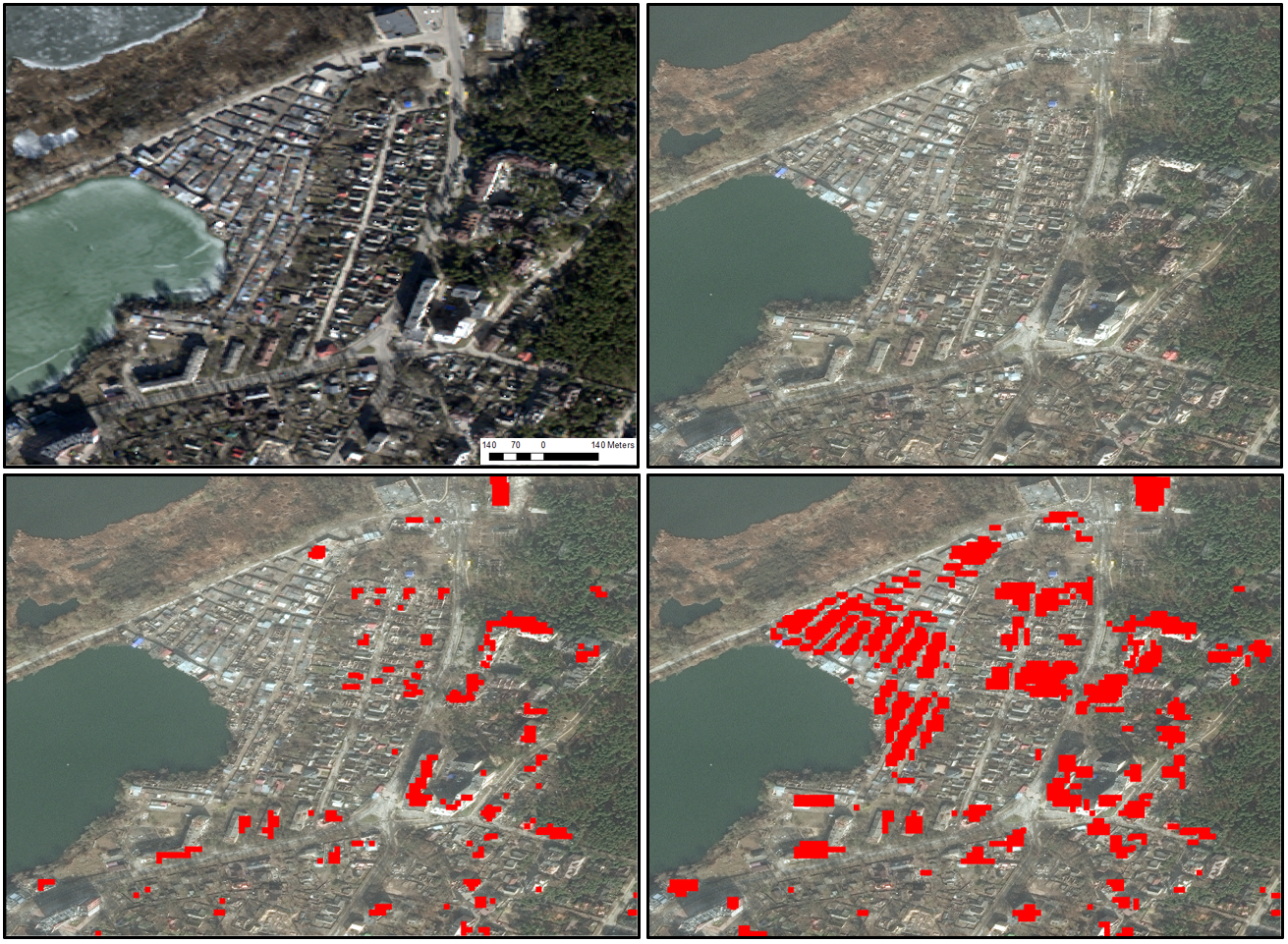 OSM building footprints are significantly incomplete in study area, masking out too much damage
World Settlement Footprint (WSF) is a better alternative as it provides better coverage of built-up area
OSM mask
WSF mask
Results: Sentinel-2 GLCM texture optical change
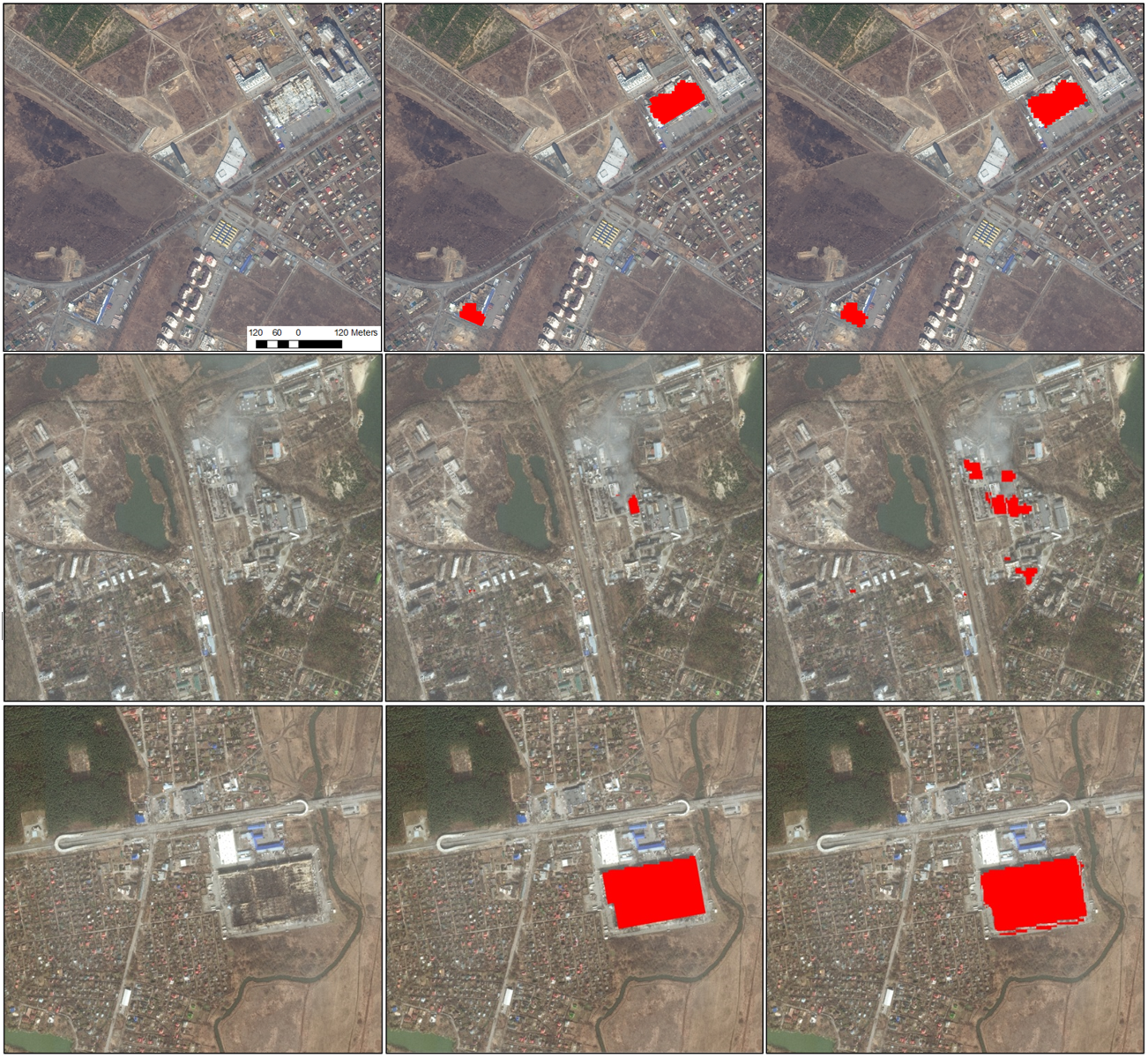 OSM mask
WSF mask
a
WV03
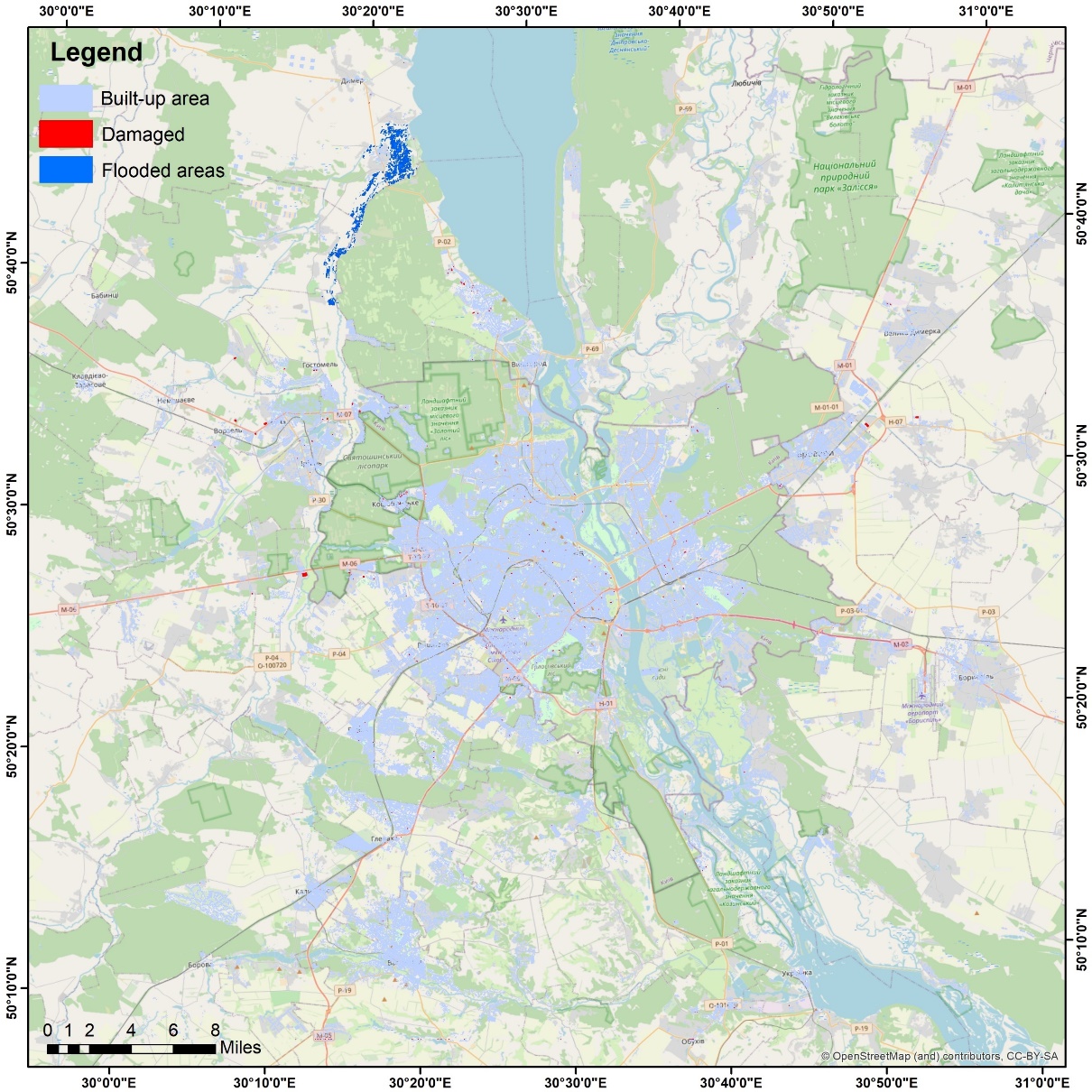 a
b
c
Flooded area
b
c
Results: Sentinel-2 GLCM texture optical change
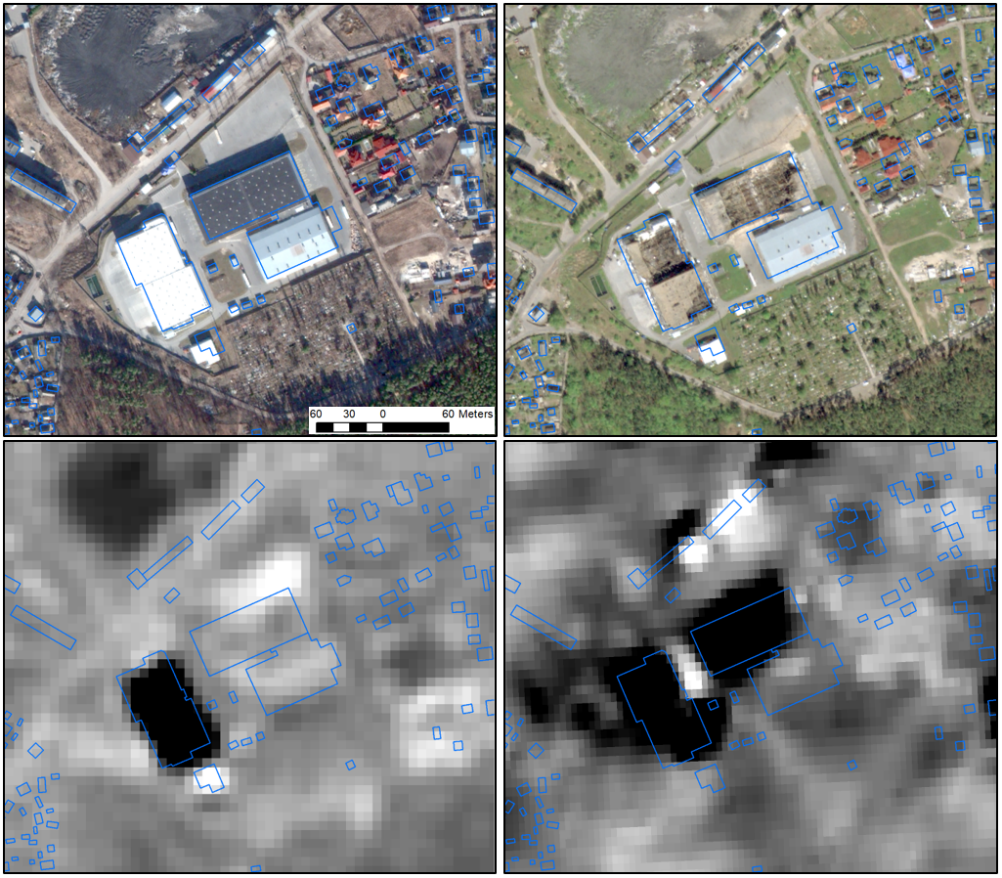 WV3-Post
WV2-Pre
GLCM texture change tends to identify large scale damaged buildings and is not able to differentiate small scale buildings.
Roof color also influences the optical results
S2-Texture
S1-Intensity
The Sentinel-1 SAR intensity versus Sentinel-2 texture and the corresponding WorldView imagery taken on February 28, 2022 and May 09, 2022. The blue polygons are the OSM building footprints overlaid on the images for better comparison.
Detection of flooded area
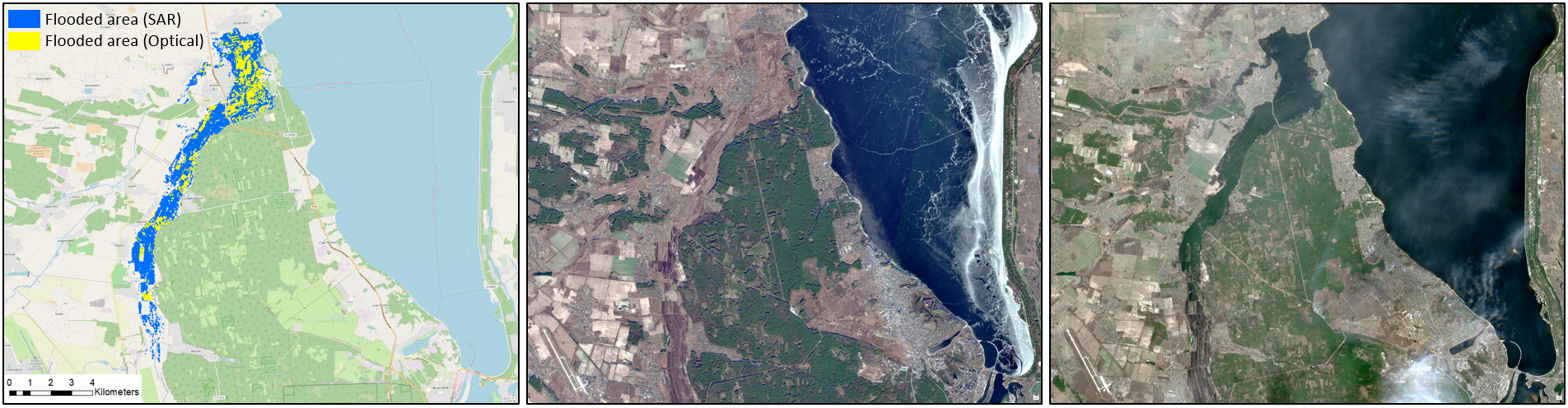 A
B
C
January 02, 2022
April 07, 2022
A. The flooded areas detected by the Sentinel-1 log ratio and the Sentinel-2 texture difference. B. Pre-event Sentinel-2 optical image. C. Post-event Sentinel-2 optical image.
Summary
Change detection with Sentinel-1 SAR (10 m) backscatter intensity captures significant building damage
In Bucha City, where OSM building footprints have been augmented, 58% of damaged buildings are identified (compared to UNOSAT)
Buildings with small building footprints are harder to detect
Destroyed buildings tend to be small (average area=149 m2) – and are difficult to identify (accuracy = 47%)
Severely damaged buildings are large (average area=1280 m2) – and are more easily identified (accuracy=64%)
OSM Building footprints are incomplete in region, World Settlement Footprints provide better coverage
Change detection with Sentinel-2 optical (10 m) GLCM texture change finds large scale building damage but not as complete as SAR backscatter intensity results.
Questions?